Көксу ауданыныңқаржы бөлімінің 2019 жылға арналған бюджетінің азаматтық бюджеті
Балпық би ауылы 2019 ж.
Көксу ауданының қаржы бөлімінің 2019 жылғы бюджетінің үлес салмақтары.Барлығы – 331 796 мың теңге
Аудан бойынша  уәкілетті орган ретінде басқа да төлемдерді жүзеге  асыруға  316 998 мың  теңге
Бөлімді ұстап тұруға
14 343,0 мың теңге,  4,3 %
95,5%
мемлекеттік органның күрделі шығыстары 455 мың теңге,
0,1 %
Көксу ауданының қаржы бөлімінің 2019-2021 жылдарда бөлінген бюджет қаржысы
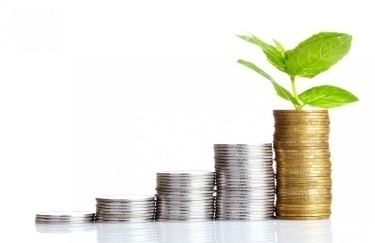